Shropshire SENCO Network Meeting June 23rd 2020
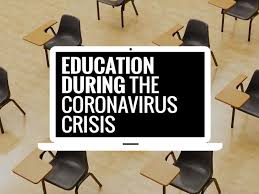 Agenda
Introduction - Housekeeping
Updates;
Safeguarding – Jane Parsons
Spectra – Val Jones
SSLIC – Fiona Widger
Woodlands
Reasonable Endeavours
SEN Support / GSP
Annual Review – Sam Edwards   
AOB
SSLIC Team
Communication is crucial
“The most fundamental life skill for children is the ability to communicate. It directly impacts on their ability to learn, to develop friendships and on their life chances.”Bercow 10 Years On 2018

This training is offered to your school as you will be receiving a child from one of the 2 language groups at the CDC or you have children who are already supported by the SSLIC team.

Monday 29th June 9.30-12.30 and Weds 1st July, 9.30-12.30
https://cpd.ucshrewsbury.ac.uk/catalogue/#!public/events/402/instance/977
 
https://cpd.ucshrewsbury.ac.uk/catalogue/#!public/events/402/instance/978
Greenacres,
 Sundorne Infants,
 Bishops Hooper, 
Dorrington, 
Martin Wilson, 
Coleham,
 Stokesay,
 St Laurence (Church Stretton),
 Longden,
 Ludlow, 
Norbury, 
Myddle
Whitchurch
Shawbury
Ellesmere
Hinstock
Morda
Wilfred Owen
Shifnal Primary
St Mary Bluecoats
Reasonable Endeavours
https://www.gov.uk/government/publications/changes-to-the-law-on-education-health-and-care-needs-assessments-and-plans-due-to-coronavirus
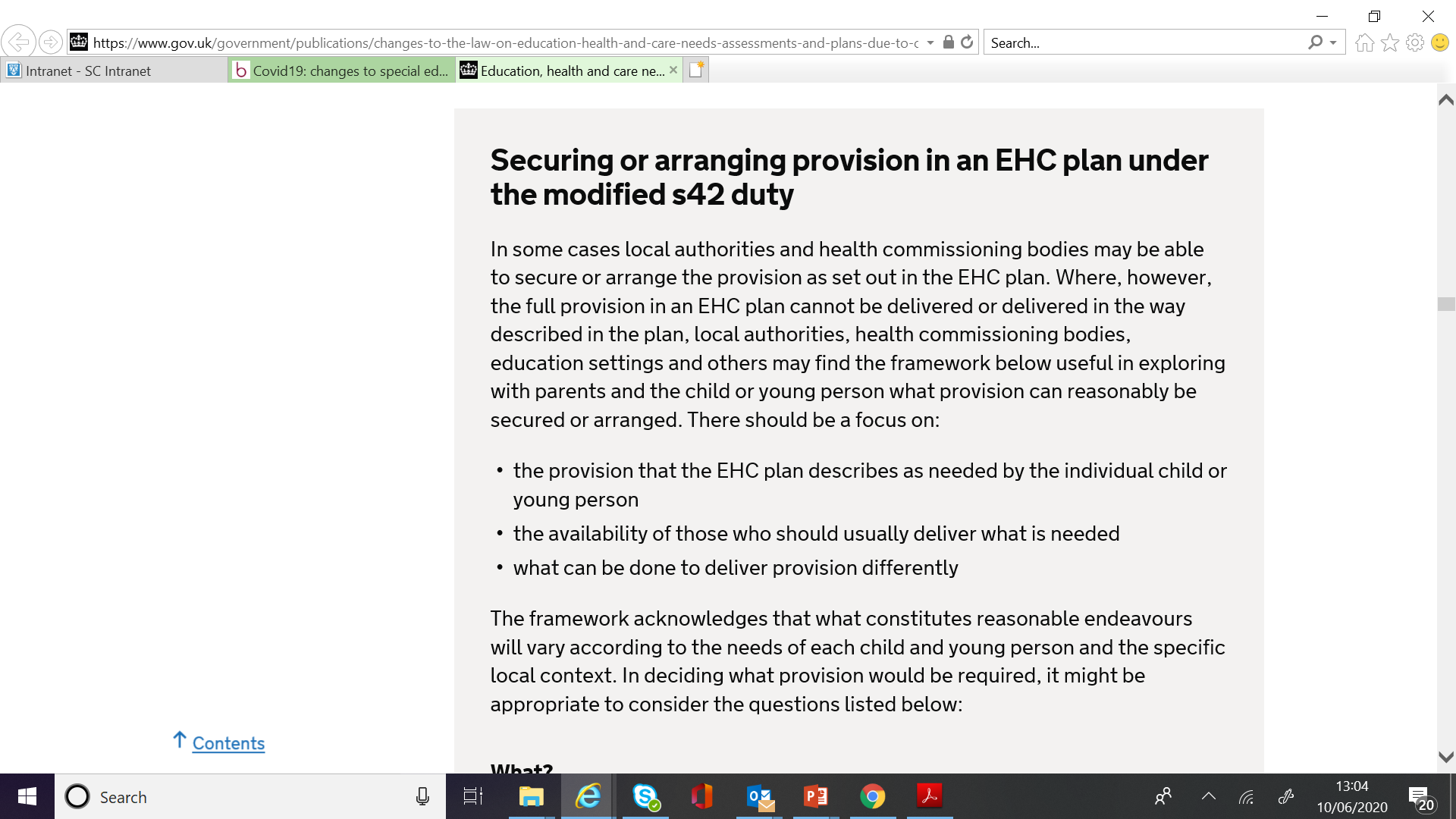 Individualised, not ‘Blanket’
Record – Provision
Reasonable Endeavours
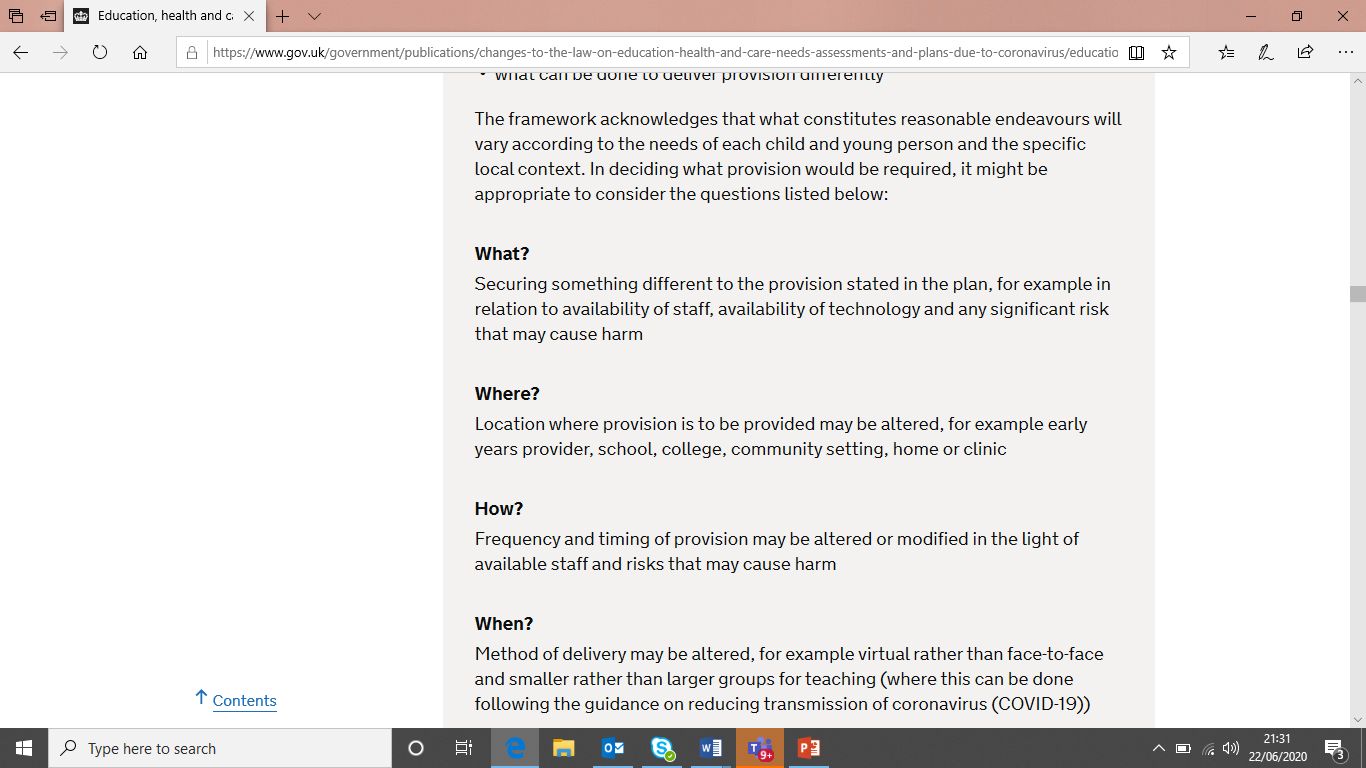 Reasonable Endeavours
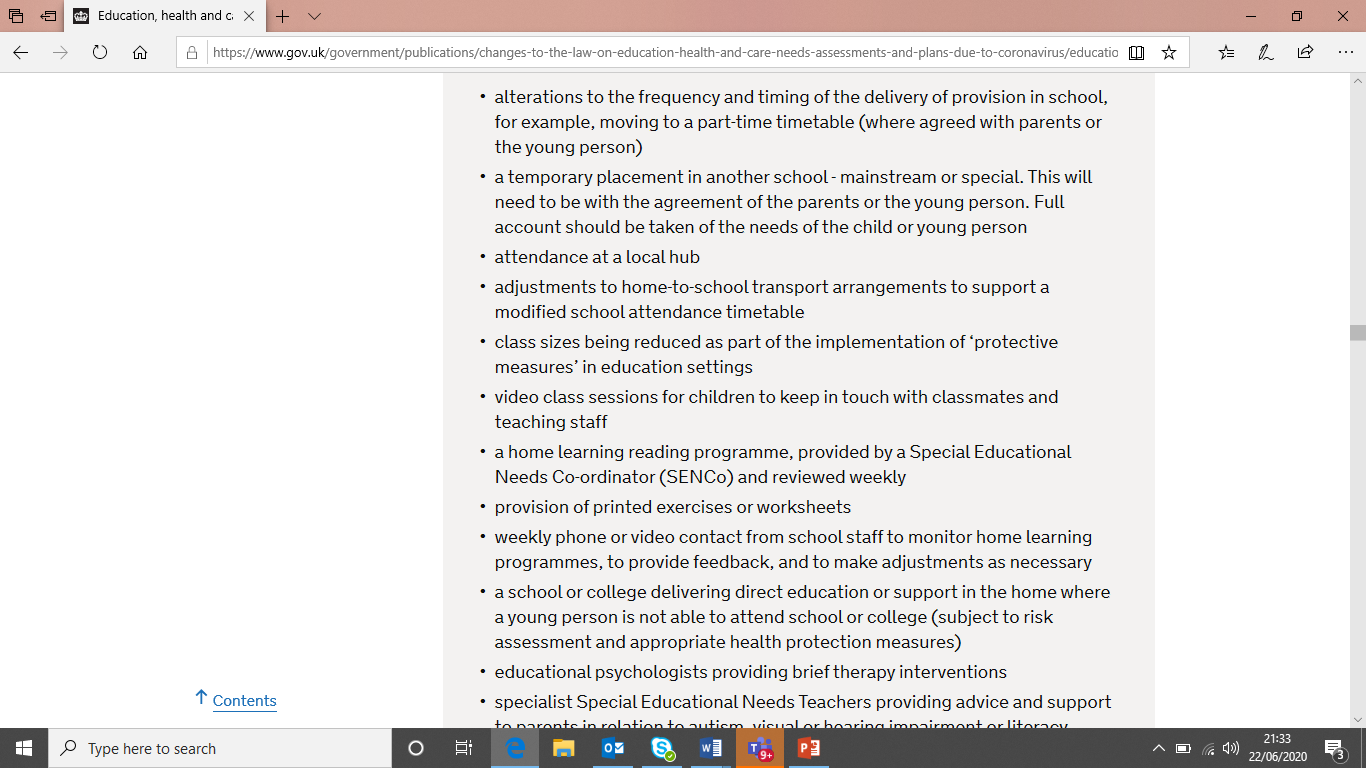 …more…
Reasonable Endeavours
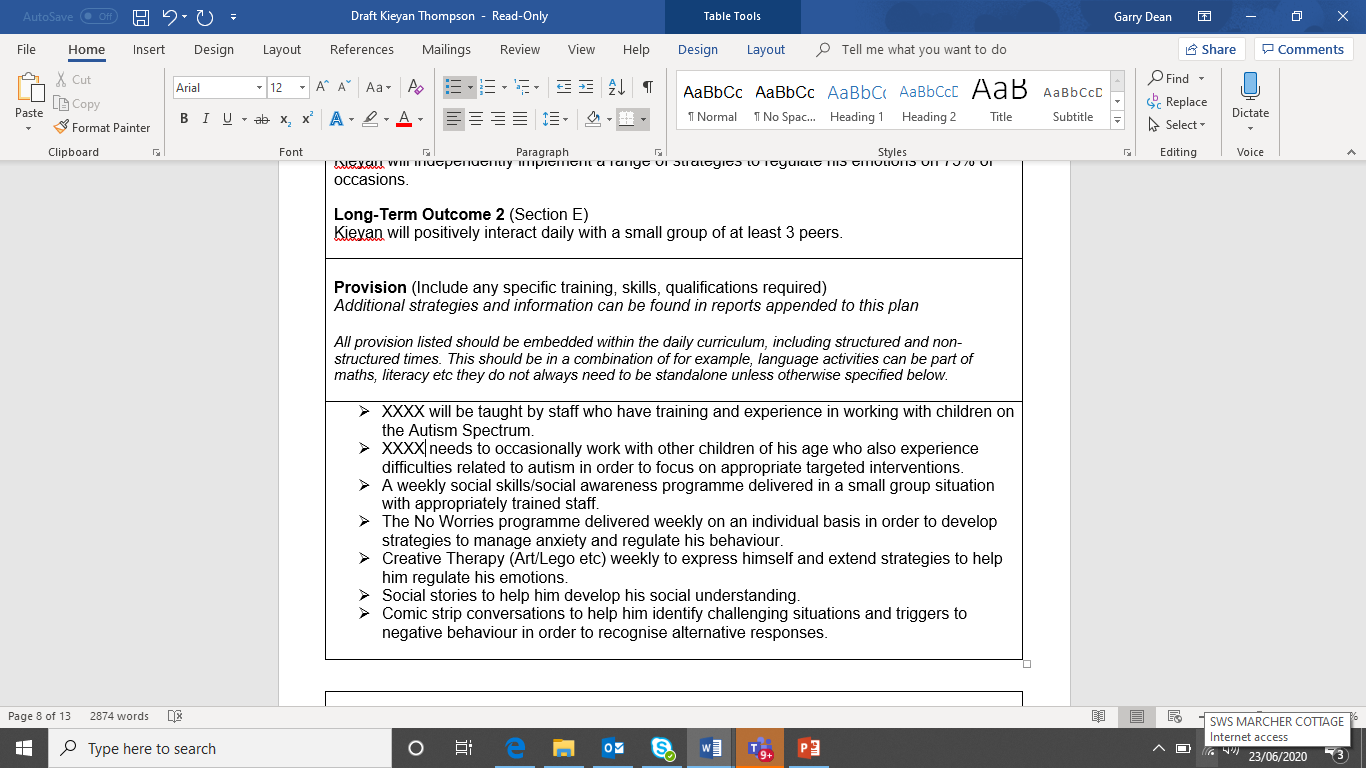 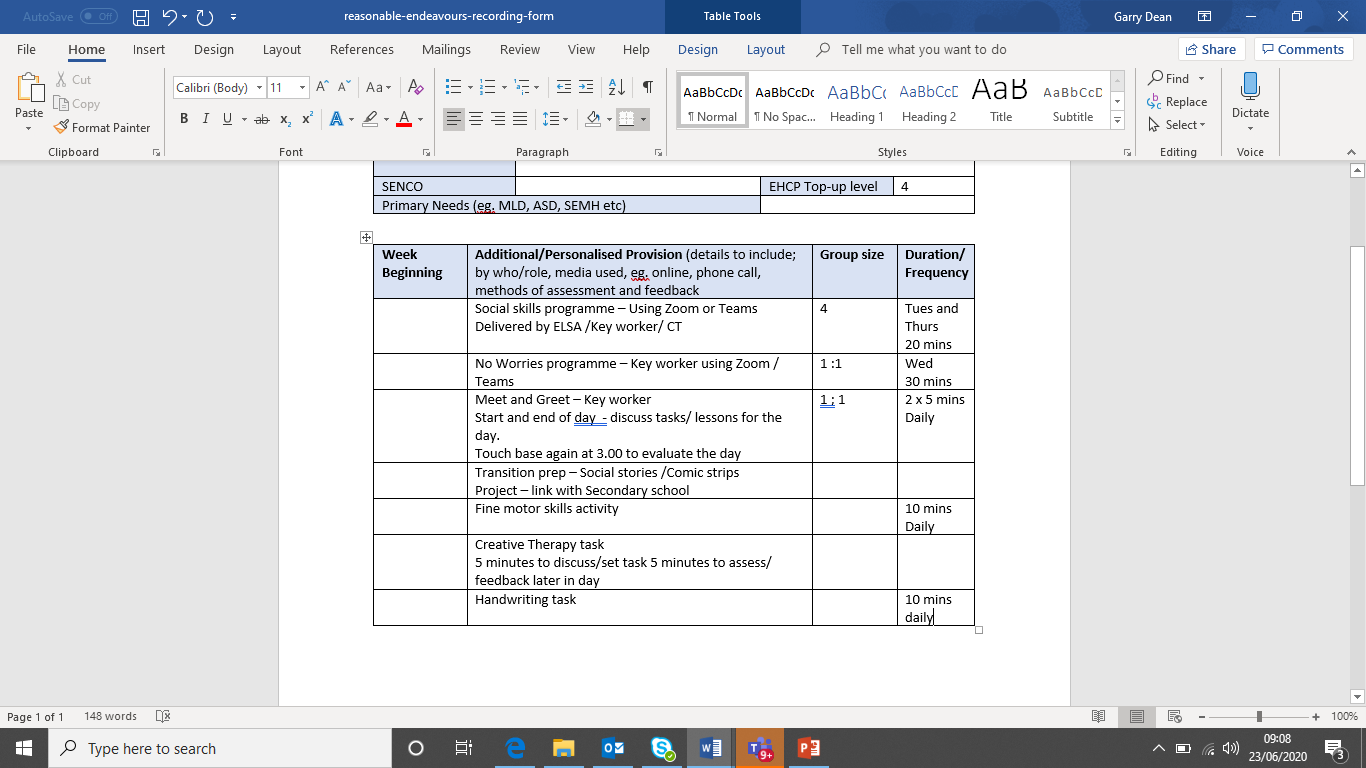 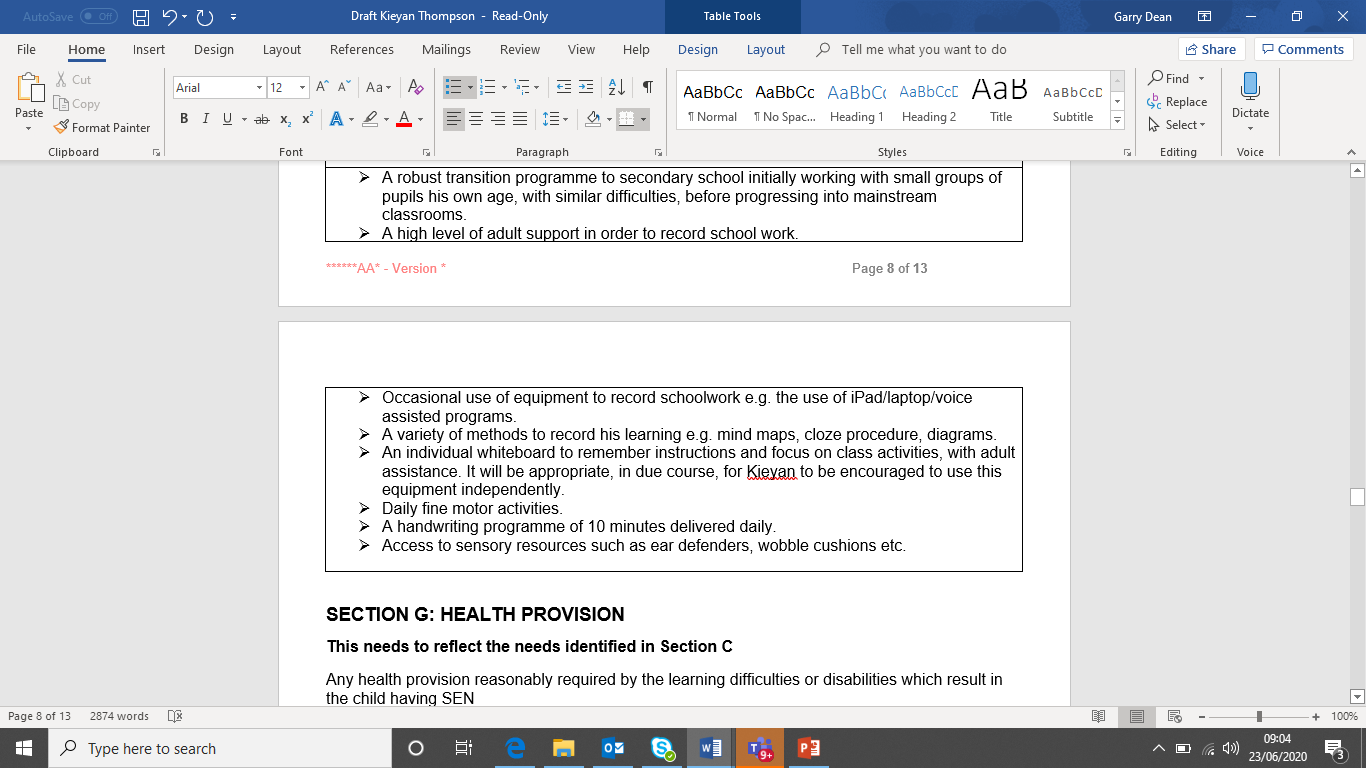 Graduated Support Pathway (GSP)
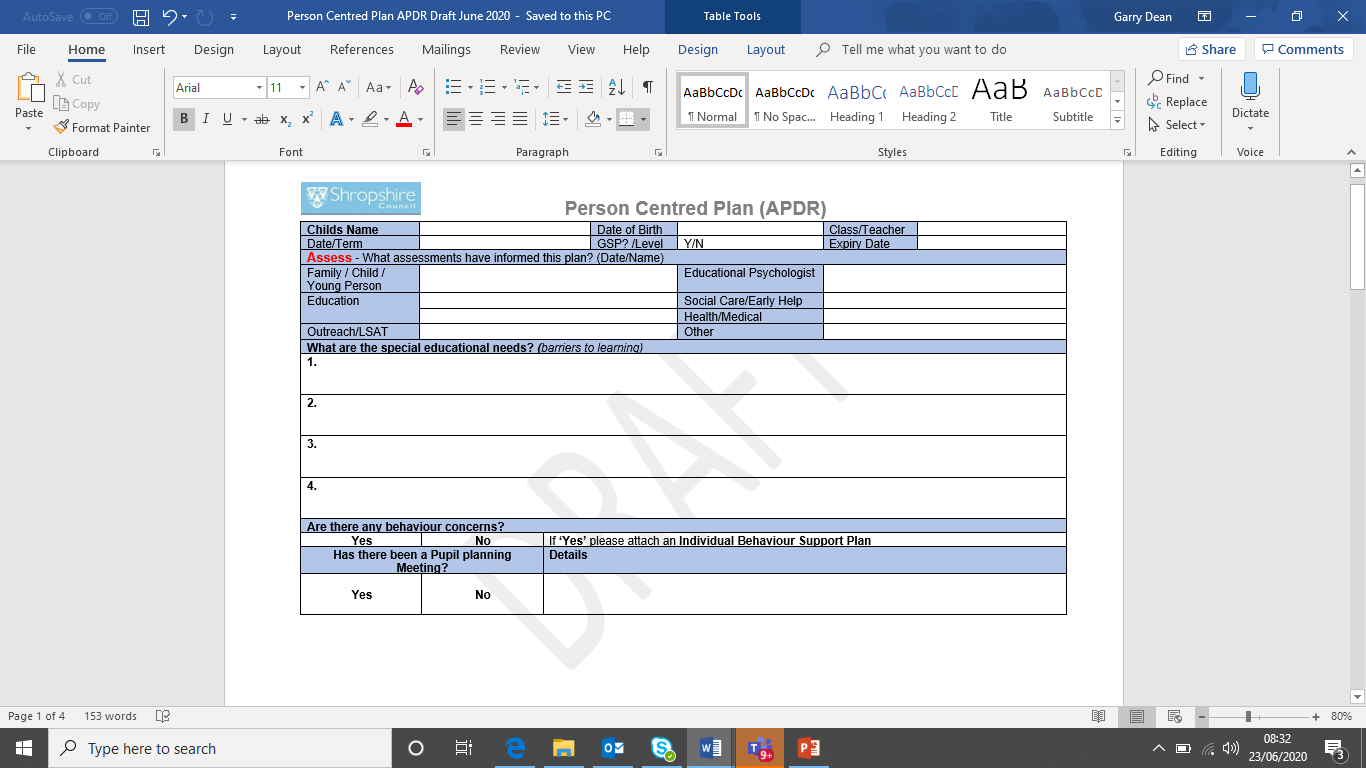 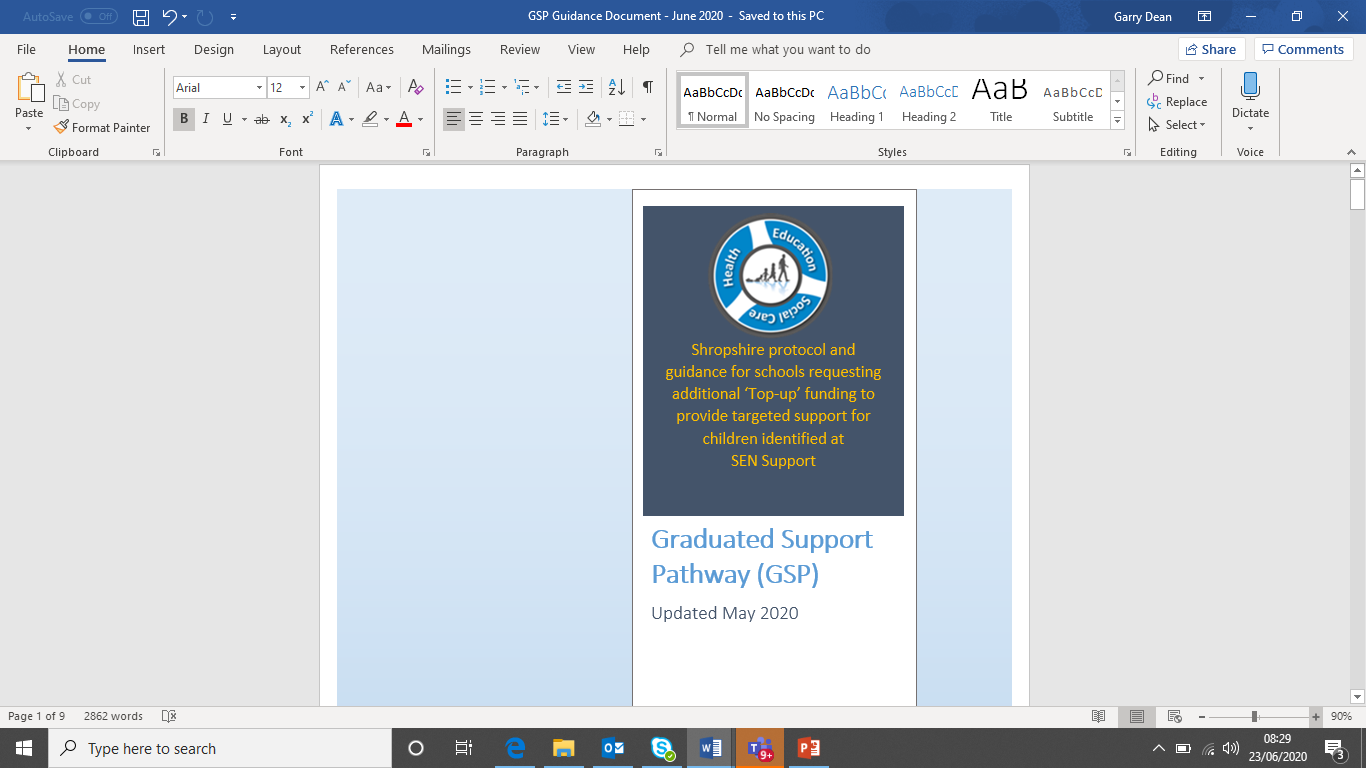 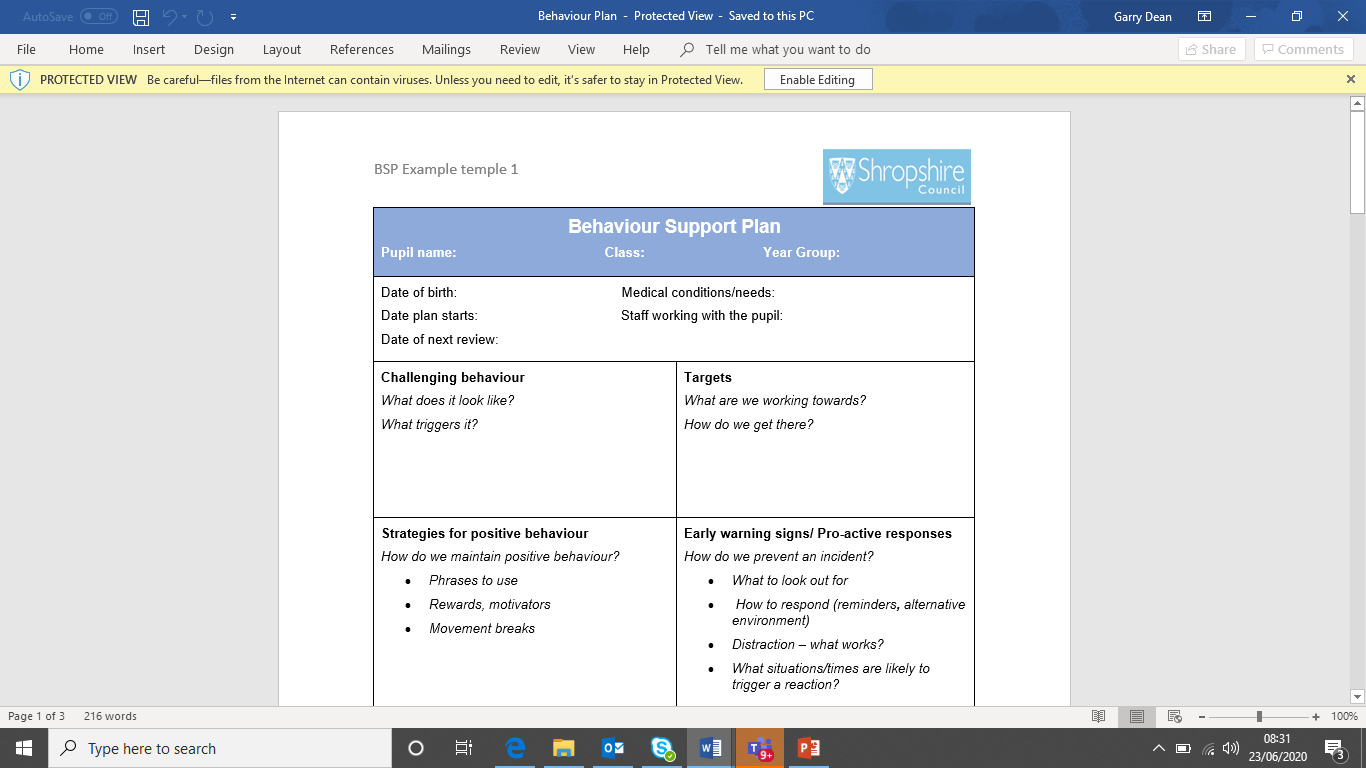